স্বাগতম
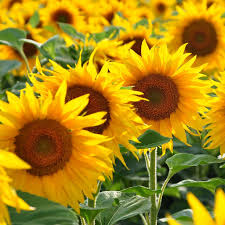 পাঠ পরিচিতি
পরিচিতি
শিক্ষক পরিচিতি
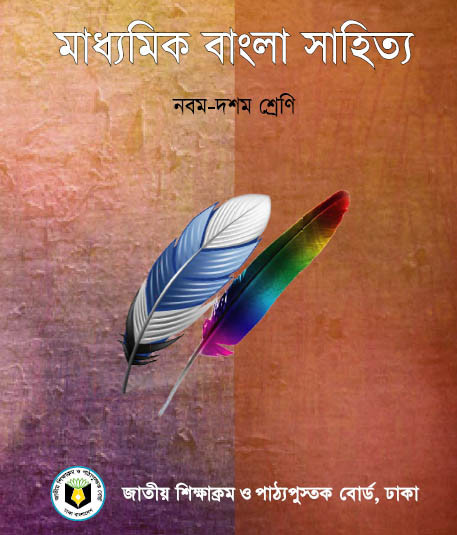 মোঃ মিজানুর রহমান
সহকারি শিক্ষকঃ গোহালিয়াবাড়ি ফাযিল (ডিগ্রী) মাদ্রাসা
কালিহাতি,টাঙ্গাইল।
মোবা: ০১৭৩৮ ৬১৩৫১৮
ই-মেইলঃln.mizanur@gmail.com
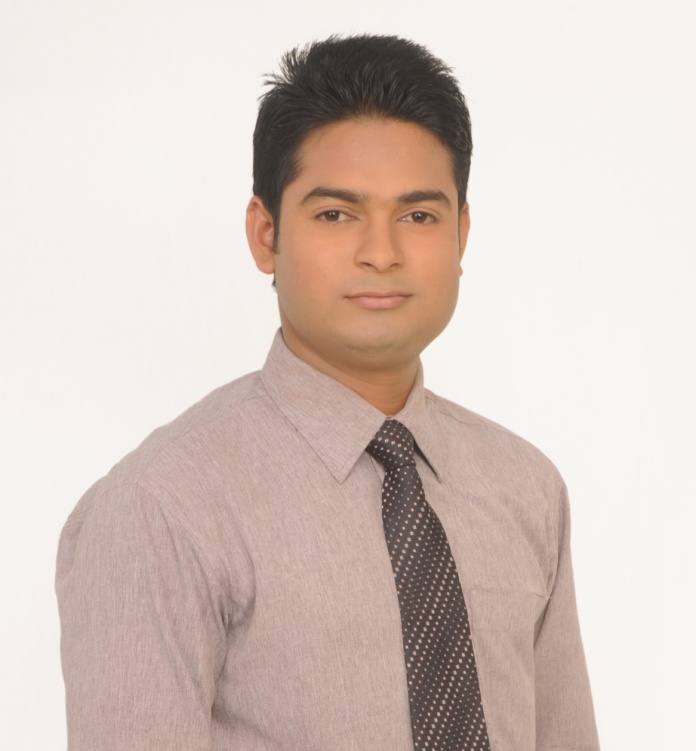 অভাগীর স্বর্গ
শরৎচন্দ্র চট্টোপাধ্যায়
পাঠ শেষে শিক্ষার্থীরা যা যা শিখবে…
লেখক পরিচিতি বলতে পারবে;
 হিন্দু হতদরিদ্র পরিবারের দুঃখ-দুর্দশা সম্পর্কে ব্যাখ্যা করতে পারবে;
উচু জাতের হিন্দু পরিবারে মৃতের সৎকার; সম্পর্কে বর্ণনা করতে পারবে।
আদর্শ পাঠ
১৮৭৬ 
১৫ সেপ্টম্বর
হুগলী জেলা
দাবানন্দ পুর
মৃত্যু
১৬জানু
১৯৩৮
পিতা
মতিলাল
চট্টোপাঃ
উপন্যাস ছোটগল্প প্রবঃ নাটক
মাতা
ভুবন মোহিনী
একক কাজ
শরৎচন্দ্র চট্টোপাধ্যায় কোথায় জন্ম গ্রহন করেন?
সঠিক উত্তরটিতে টিক দাওঃ
ক) গোপাল পুর
খ)কামাল পুর
গ)দেবানন্দ পুর
ঘ) করিম পুর
শব্দার্থ
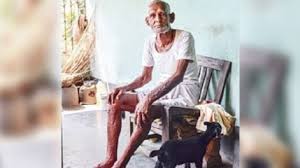 অতিবৃদ্ধ
বর্ষীয়সী
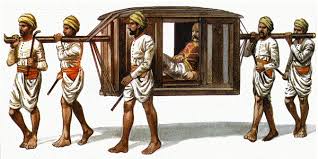 দুলে কারা
পালকি বহনকারী
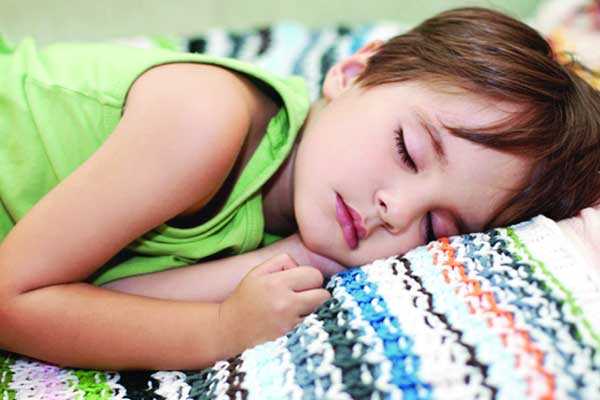 নিস্তব্ধ
নিশ্চুপ
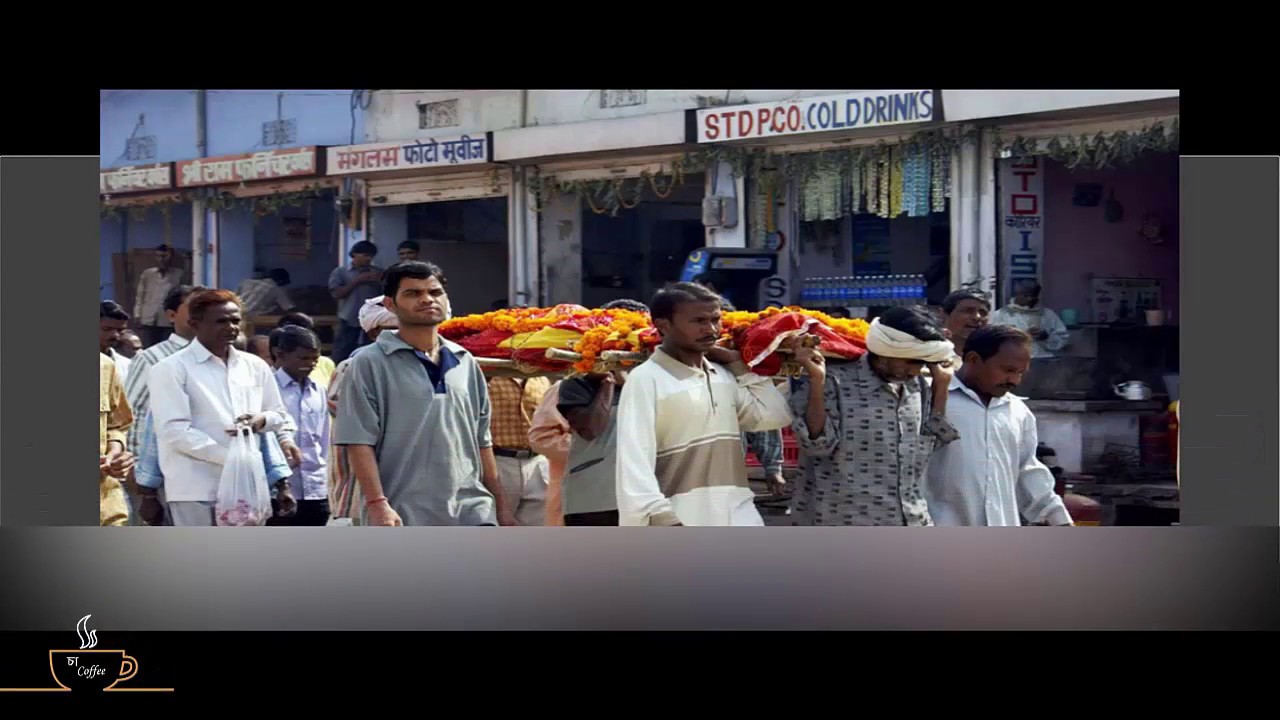 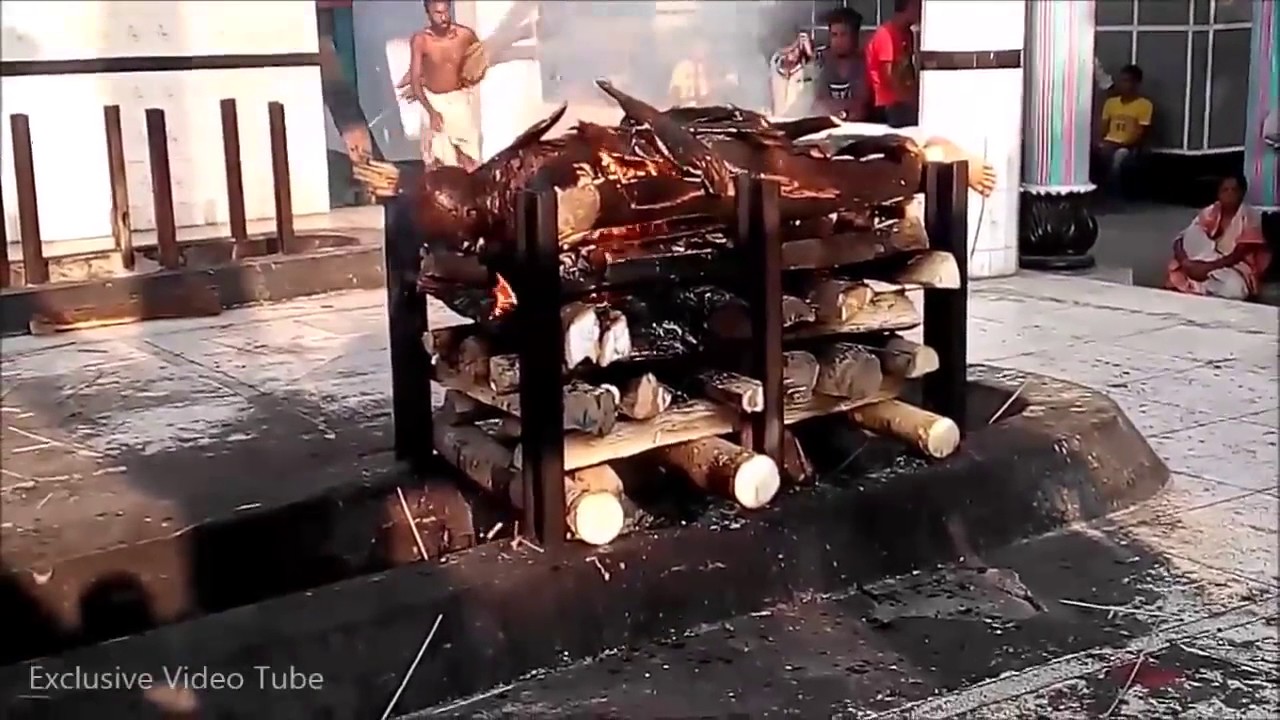 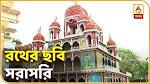 দলীয় কাজ
ঠাকুরদাশ মুখুয্যের স্ত্রীর সৎকার সংক্ষেপে লিখ।
মূল্যায়ন
উত্তরঃ ১৫ বছর।
১। কাঙালীর বয়স কত?
২।অভাগীর স্বামীর নাম কী?
উত্তরঃ রশিক বাঘ ।
উত্তরঃ রথে চড়ে।
বামুন মা কিসে চড়ে স্বর্গে যাছে?
৩।
উত্তরঃ গড়ুর নদী।
৪।শ্মশানটি কোন নদীর তীরে?
একটি চিত্র দেখি
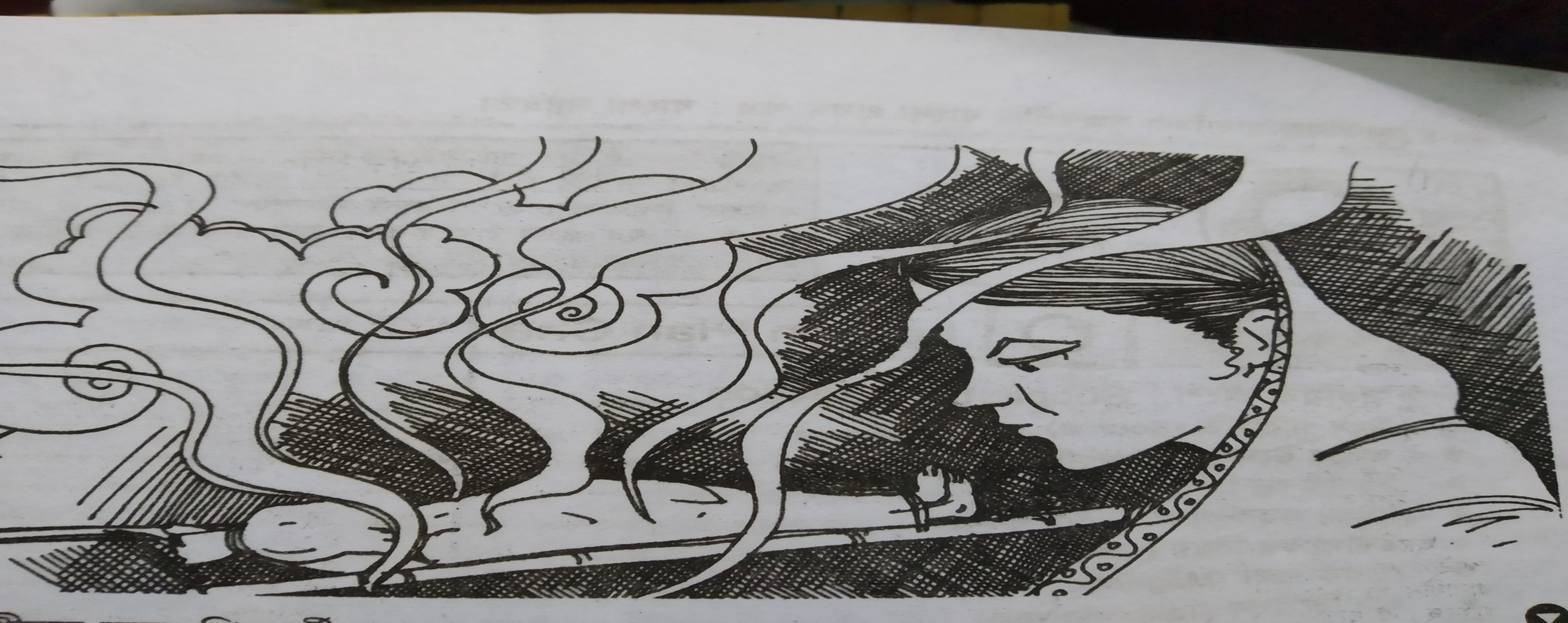 বাড়ীর কাজ
বামুন মা কিভাবে স্বর্গে যাছে 
     ব্যাখ্যা করে আনবে?
ধন্যবাদ
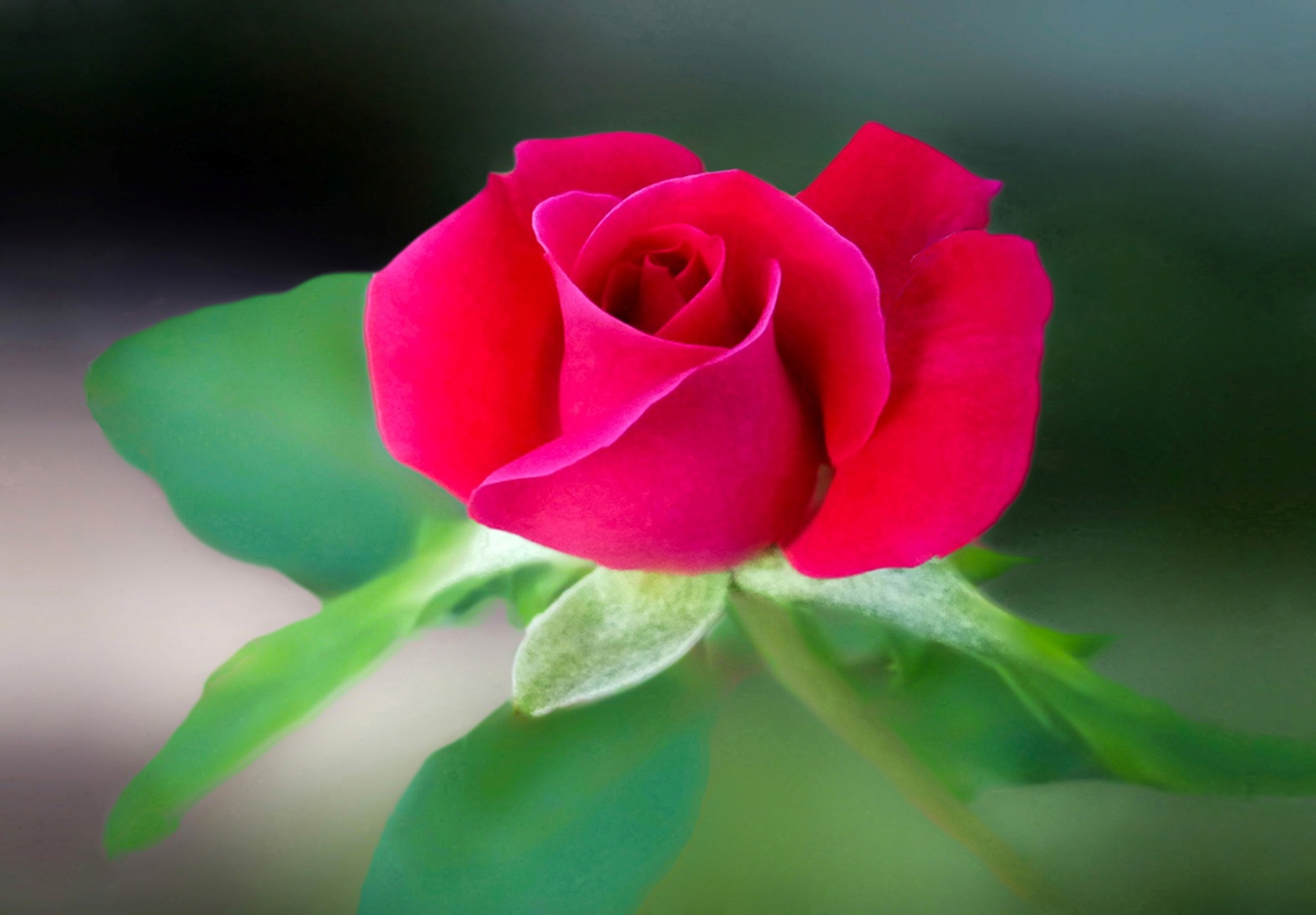